Lecture 20: Scaling Inference with RDBMS
Slides by Niu et al.
1
Today
Markov Logic

Scaling up grounding with RBDMS

Scaling up search with partitioning

Main-memory Statistical Analytics
2
Section 1
1. Markov Logic
3
Section 1
Data Model
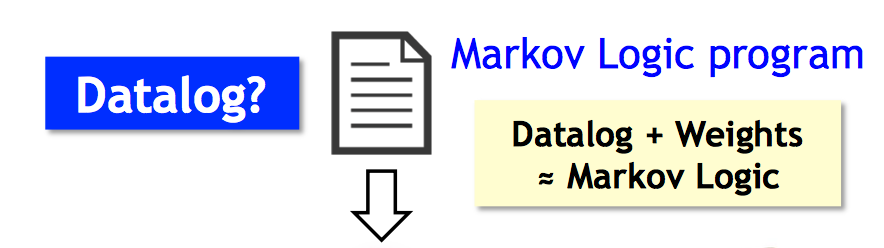 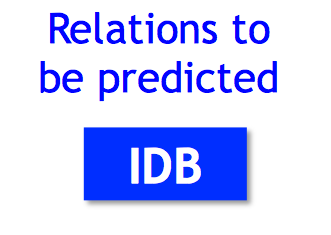 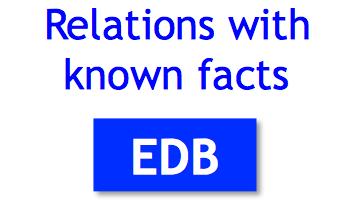 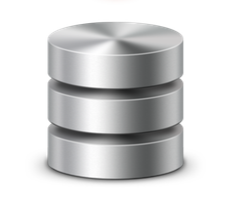 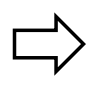 4
Section 1
Markov Logic*
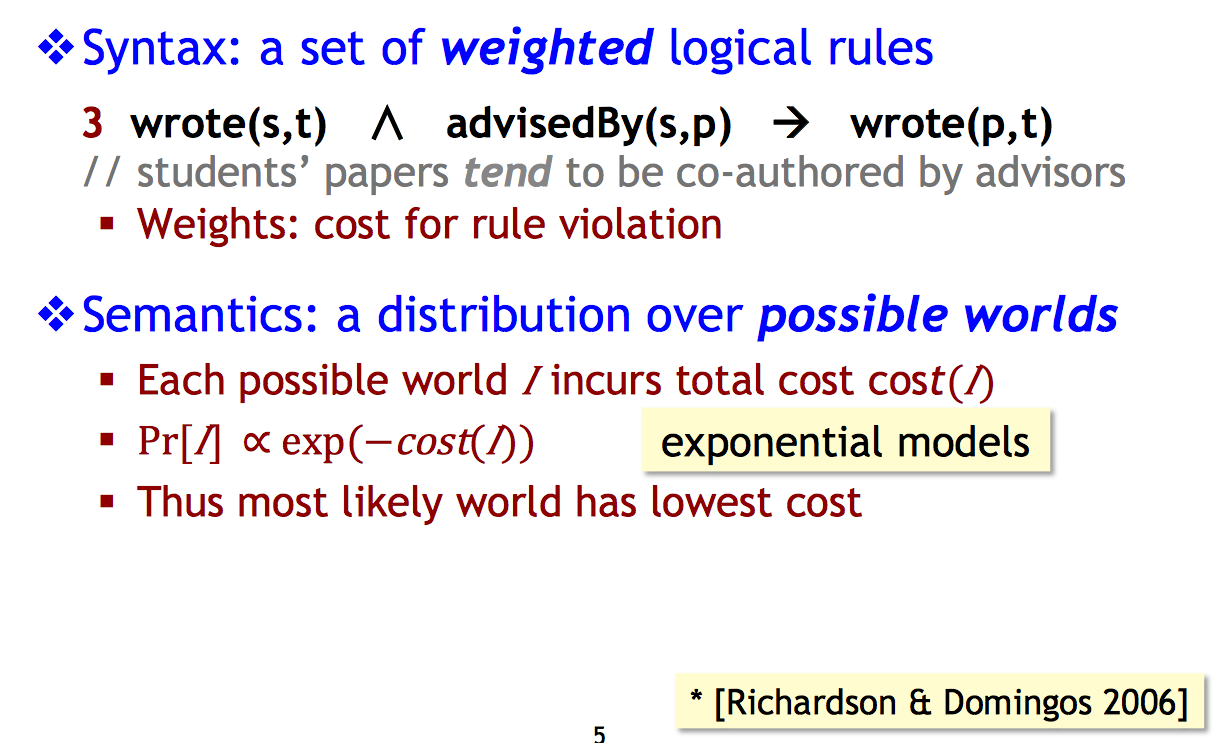 5
Section 1
Markov Logic by Example
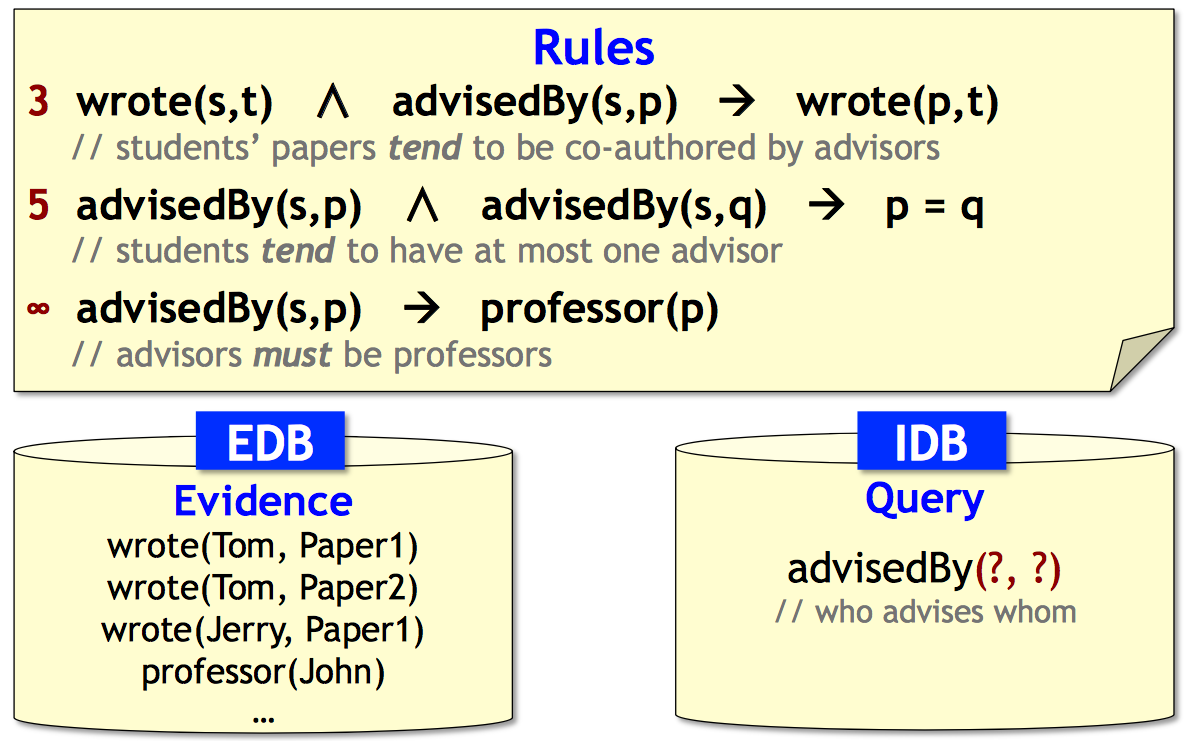 6
Section 1
Inference
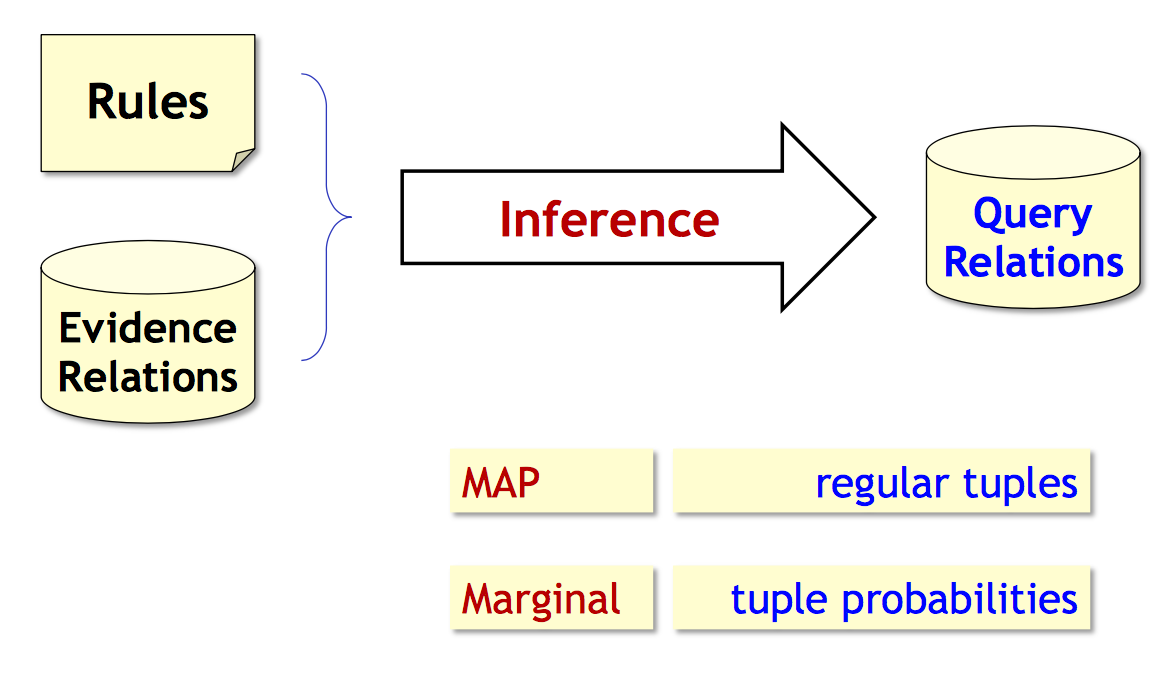 7
Section 1
Inference
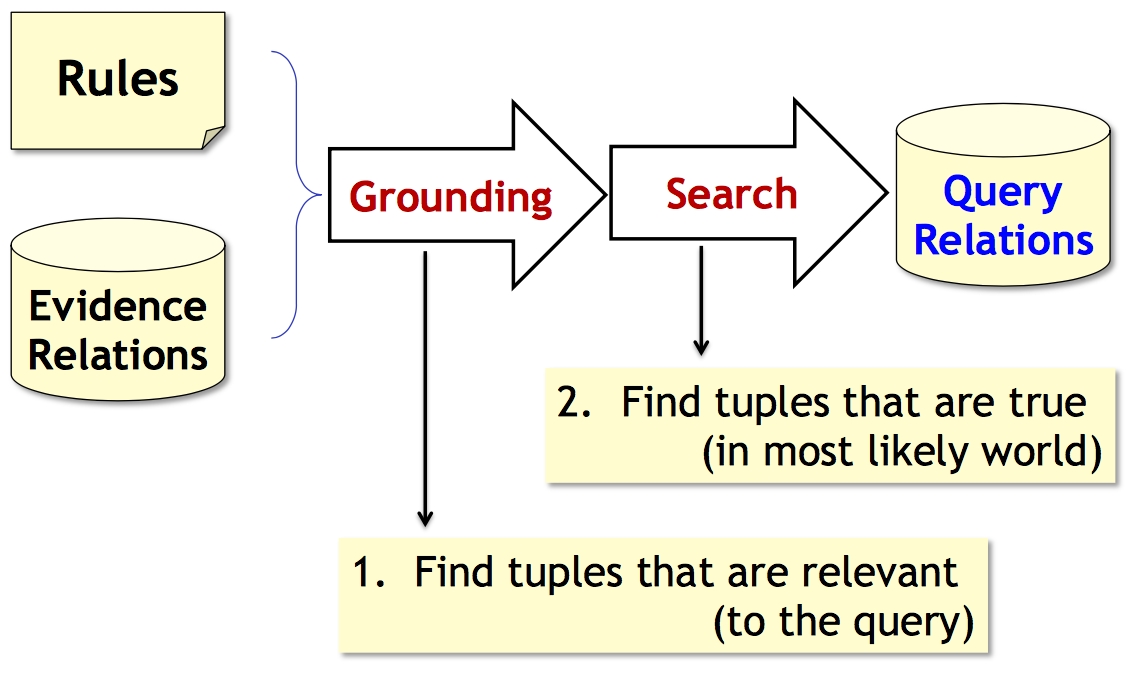 8
Section 1
How to Perform Inference
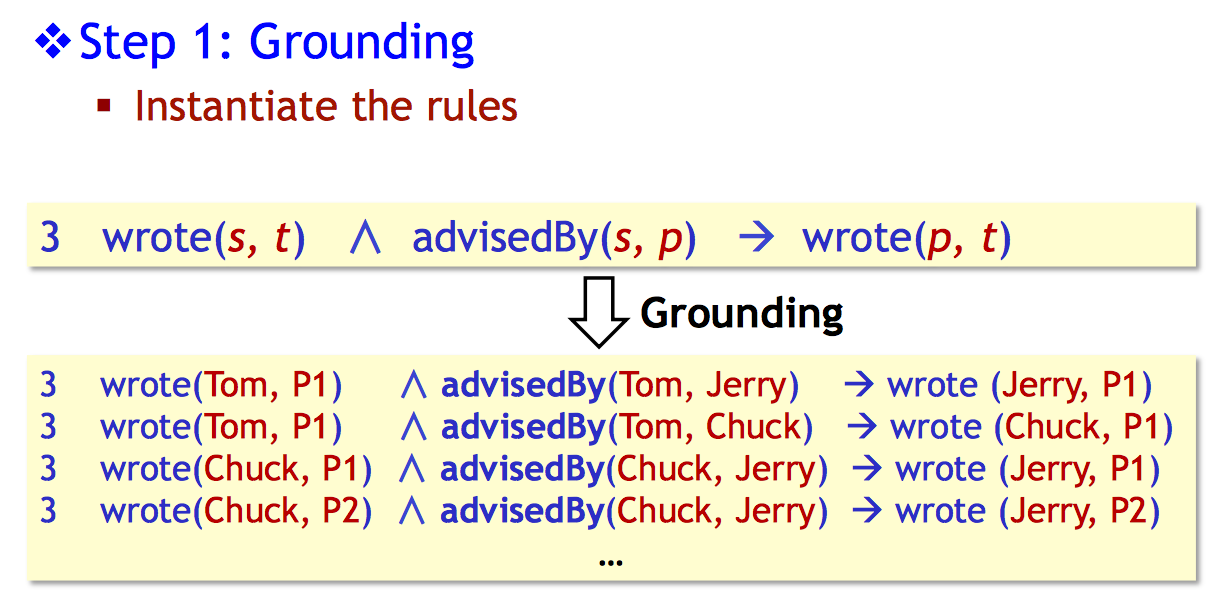 9
Section 1
How to Perform Inference
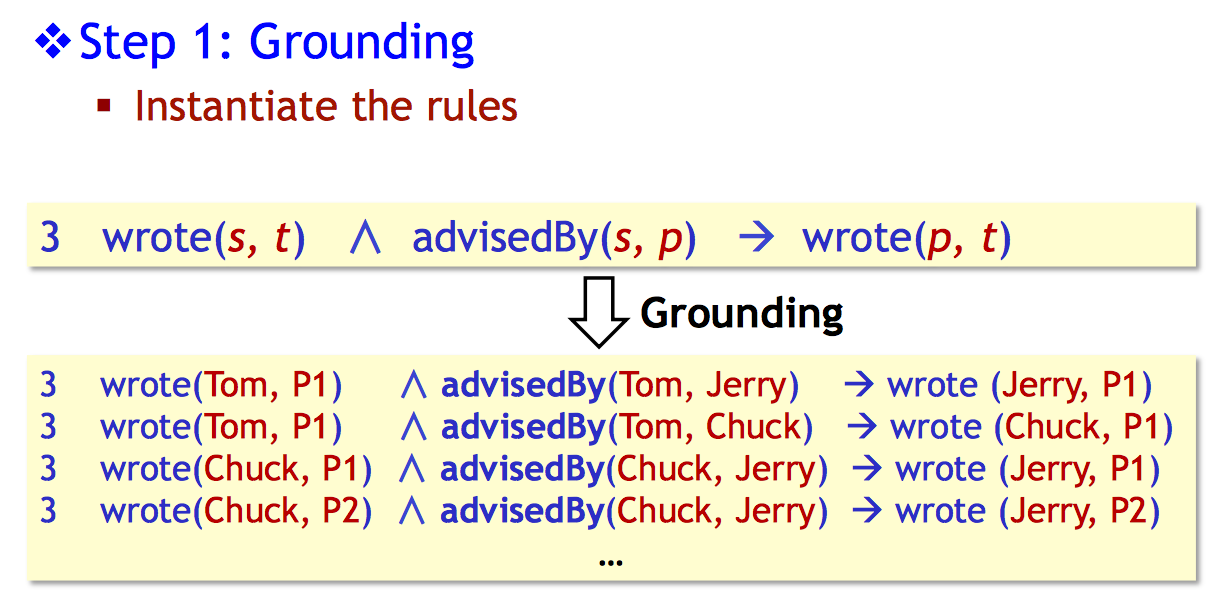 10
Section 1
How to Perform Inference
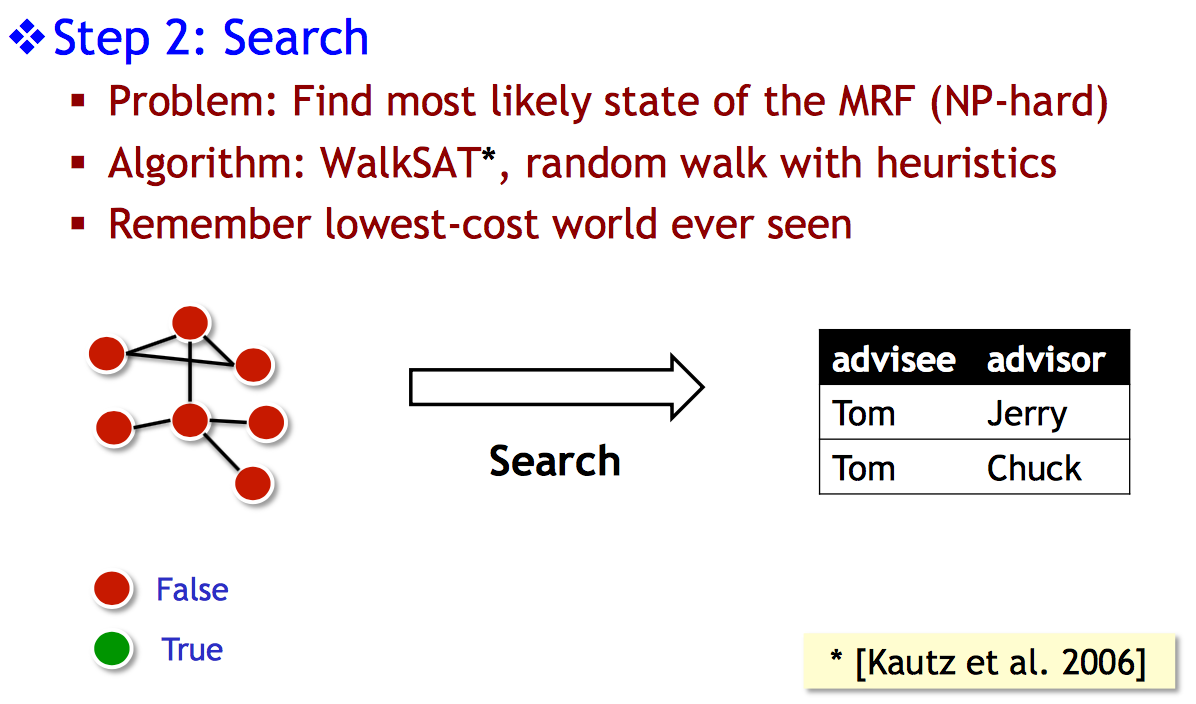 11
2. Scaling up Grounding with RDBMS
12
Section 2
Challenge
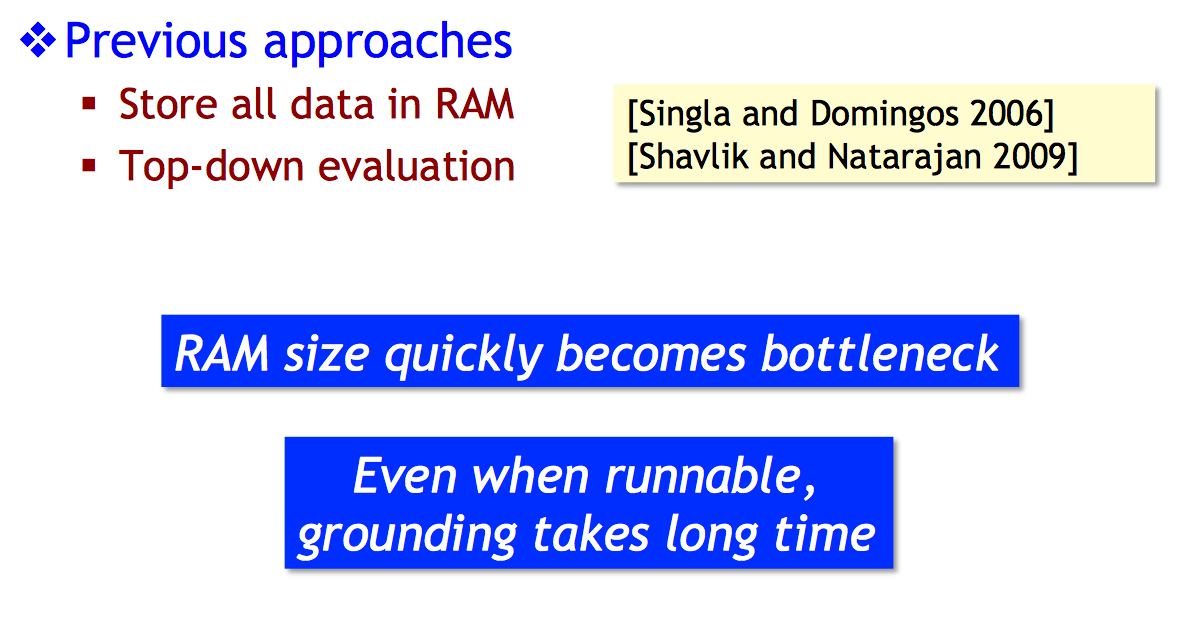 13
Section 2
Grounding in Alchemy*
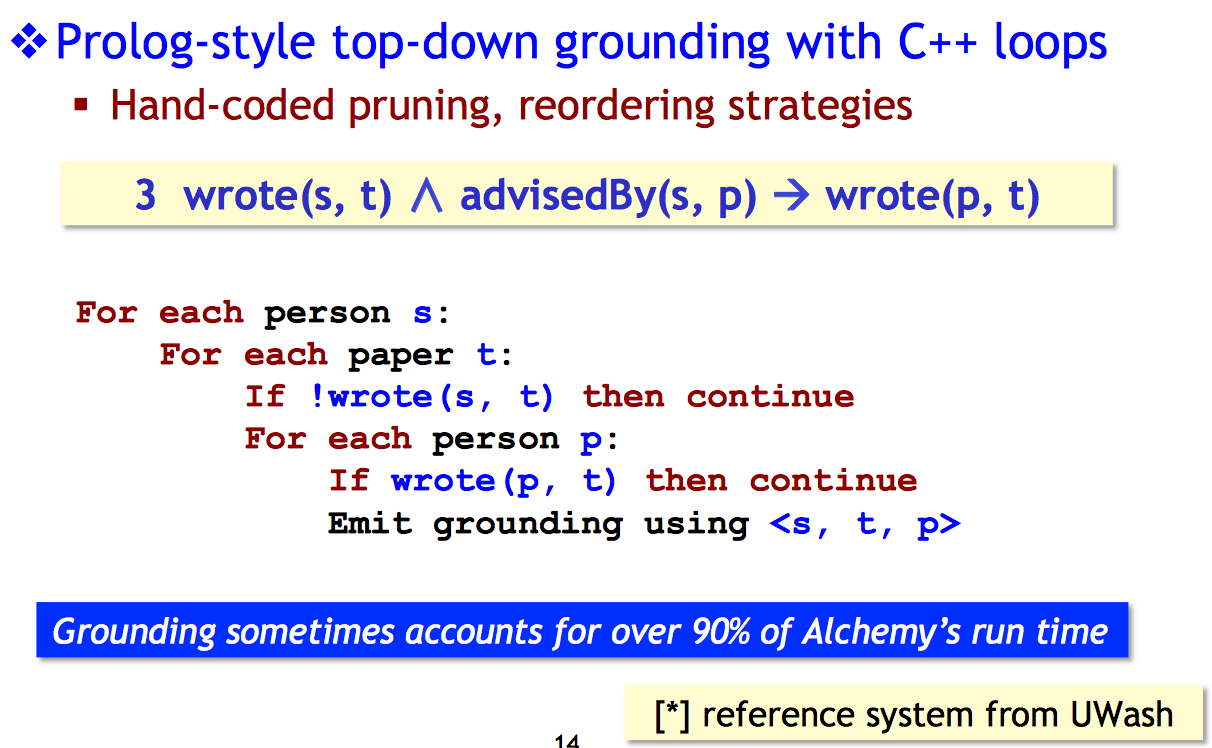 14
Section 2
Grounding with RDBMS
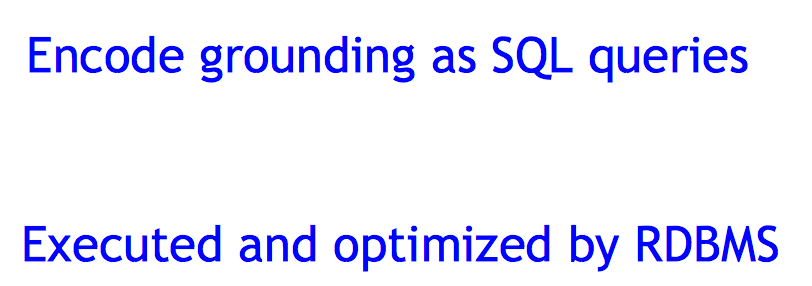 15
Section 2
Grounding Performance
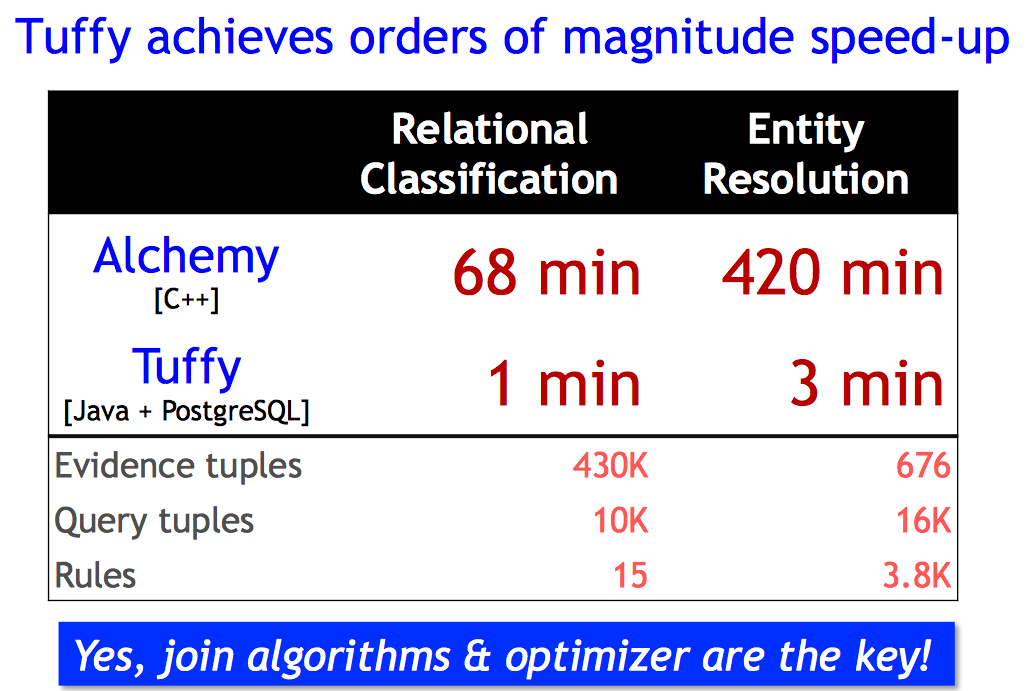 16
3. Scaling Search
17
Section 3
Scaling Search
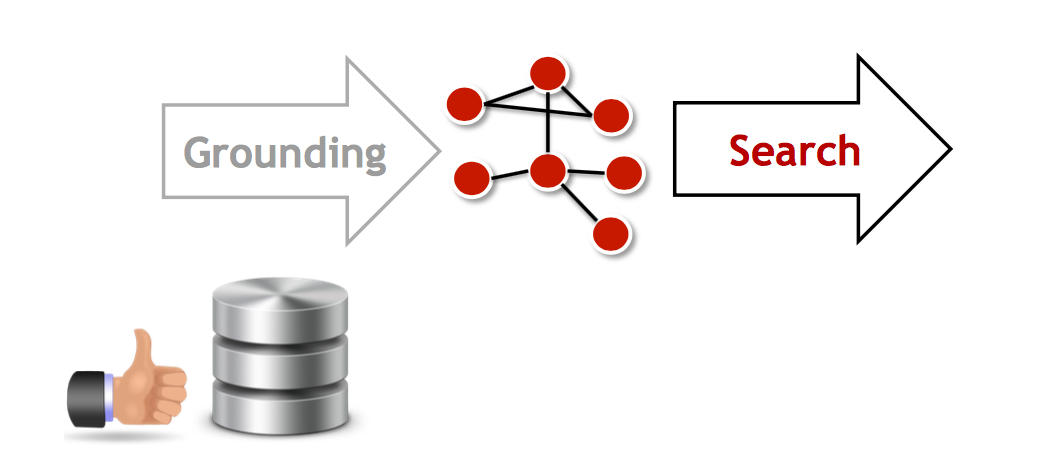 18
Section 3
Scaling Search
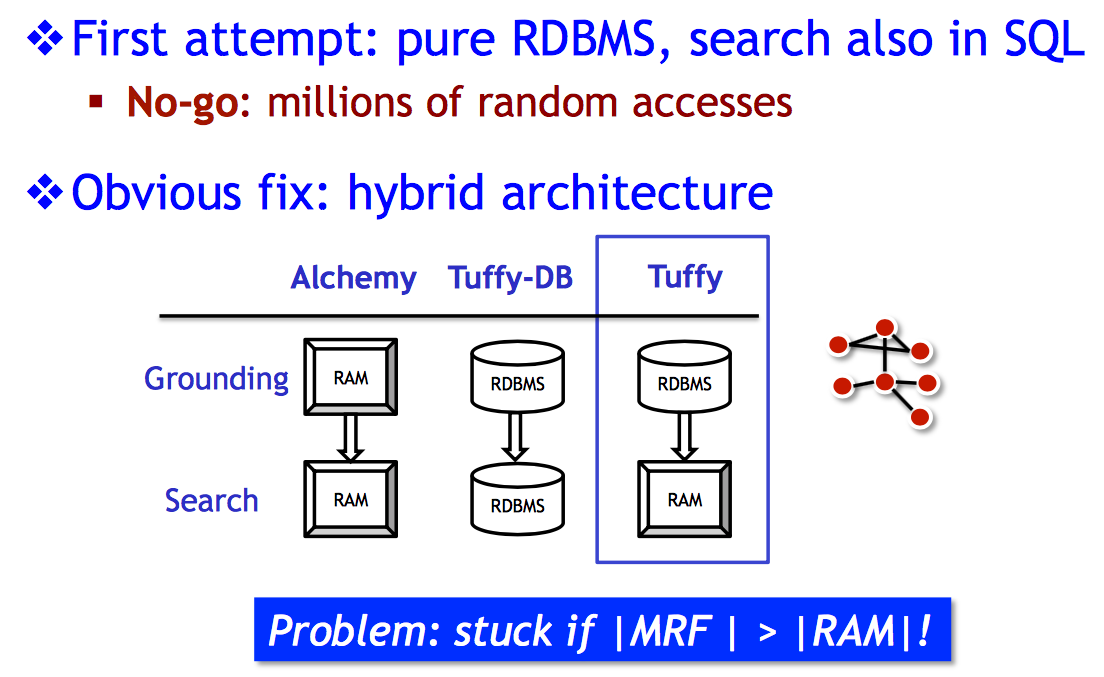 19
Section 3
Partition to Scale up Search
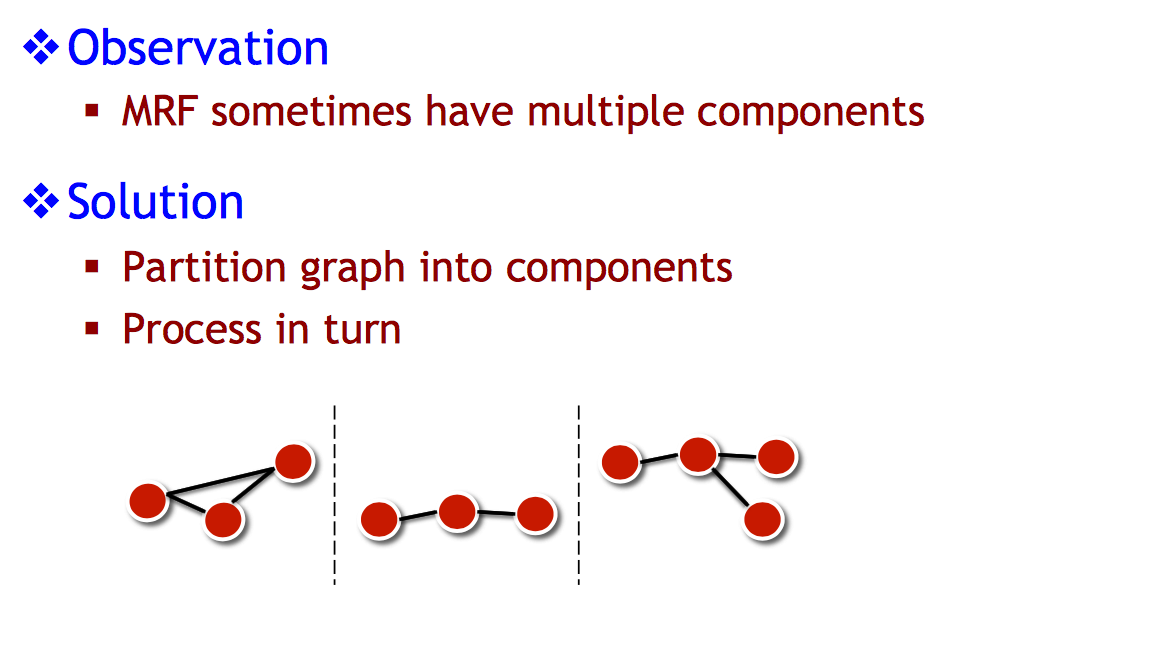 20
Section 3
Effect of Partitioning
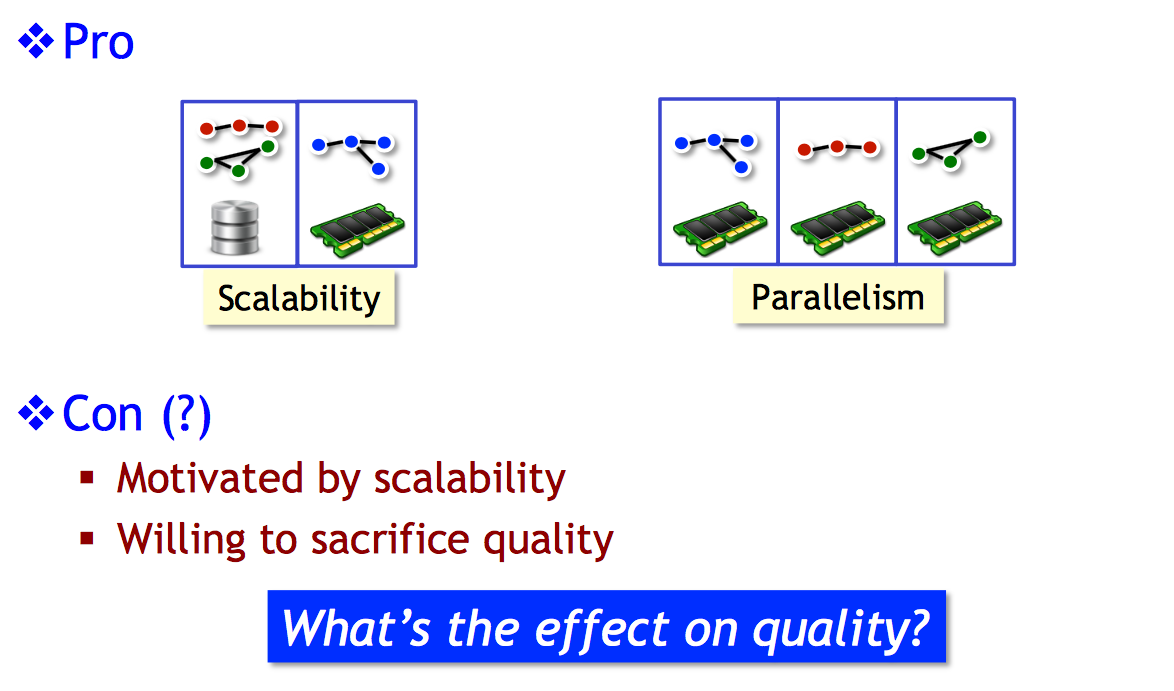 21
Section 3
Partitioning vs Quality
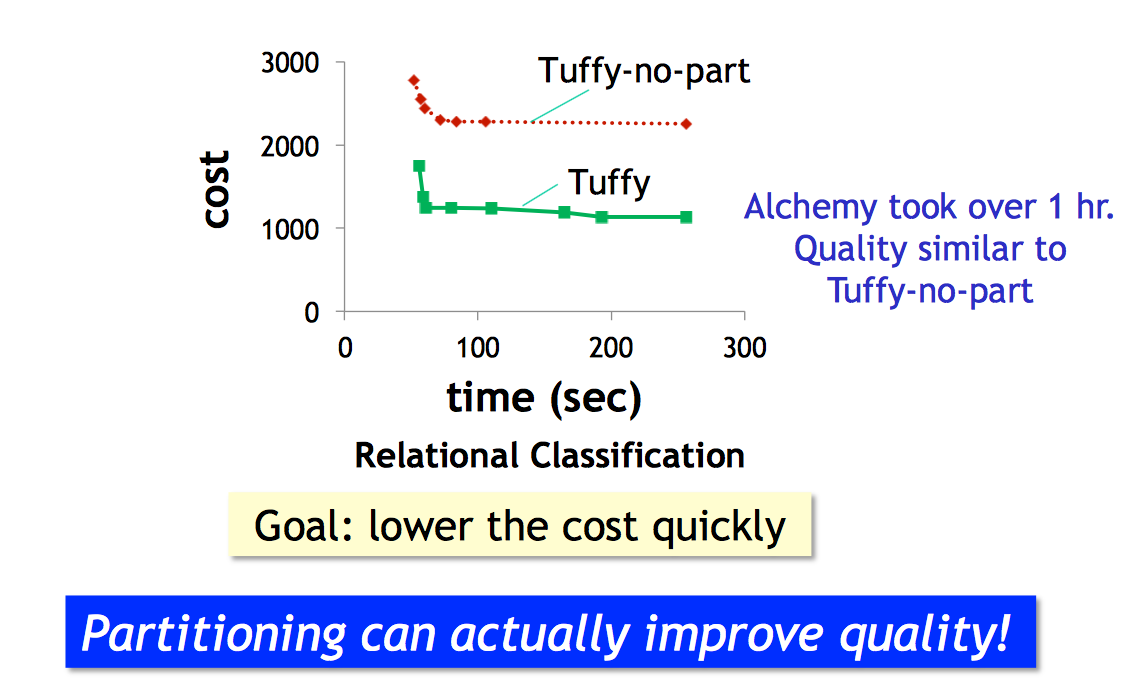 22
Section 3
Partitioning Improves Quality
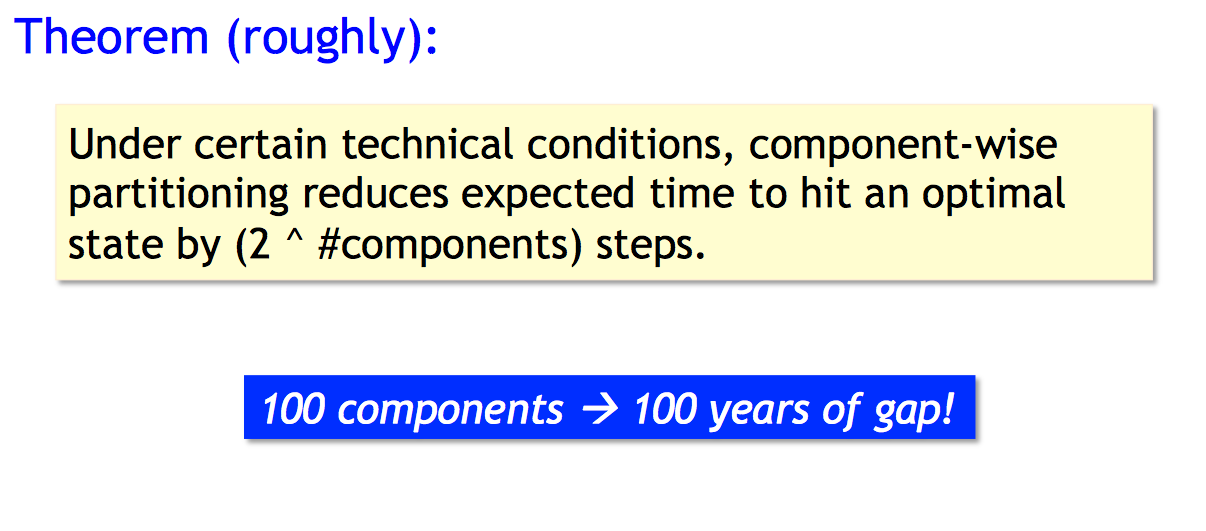 23
Section 3
It’s all about tradeoffs
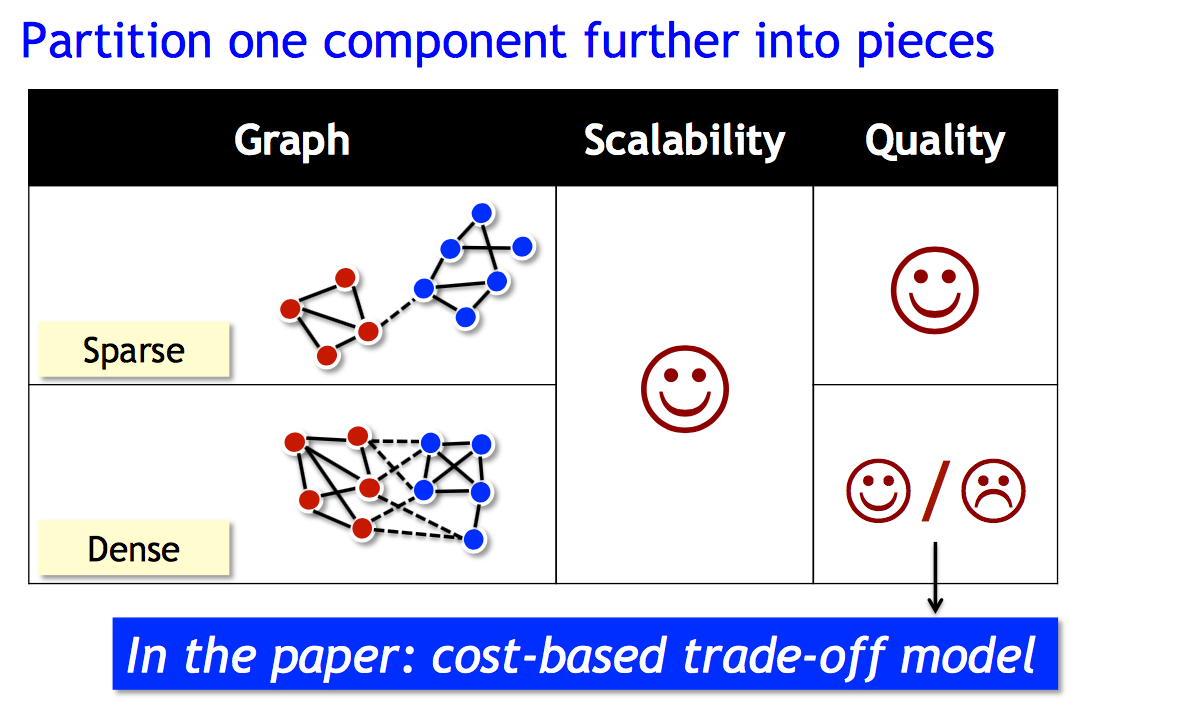 24
4. Main-Memory Statistical Analytics
25
Section 3
Memory Model and SGD
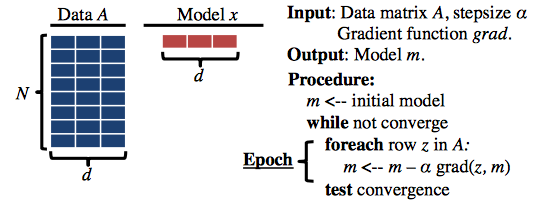 26
Section 3
Access Methods
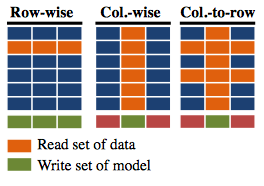 27
Section 3
Modern Architectures
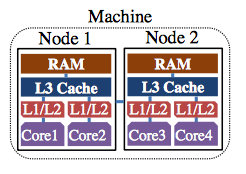 28
Section 3
It’s all about tradeoffs
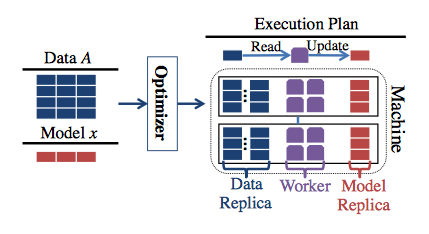 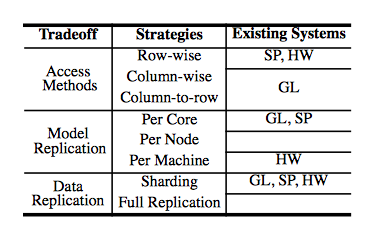 29
Section 3
It’s all about tradeoffs
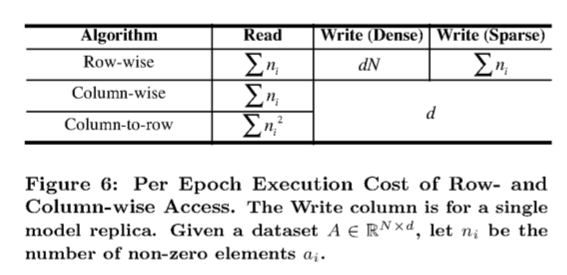 30
Section 3
It’s all about tradeoffs
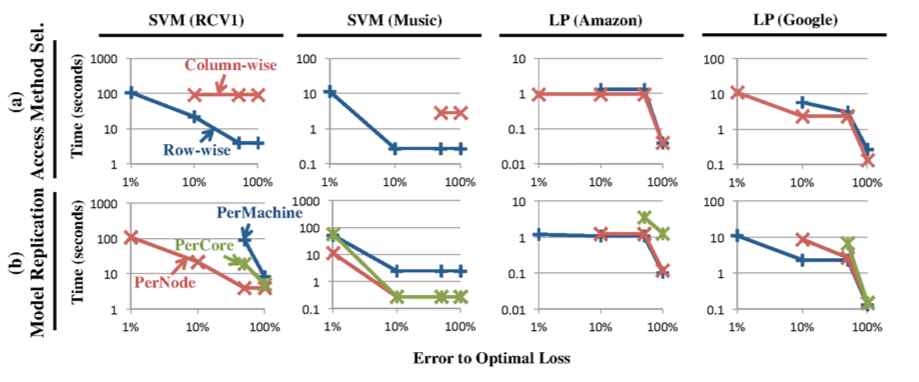 31
Conclusion
Optimized data access makes a difference

It’s critical to understand and exploit tradeoffs

Modern hardware introduces new opportunities
32